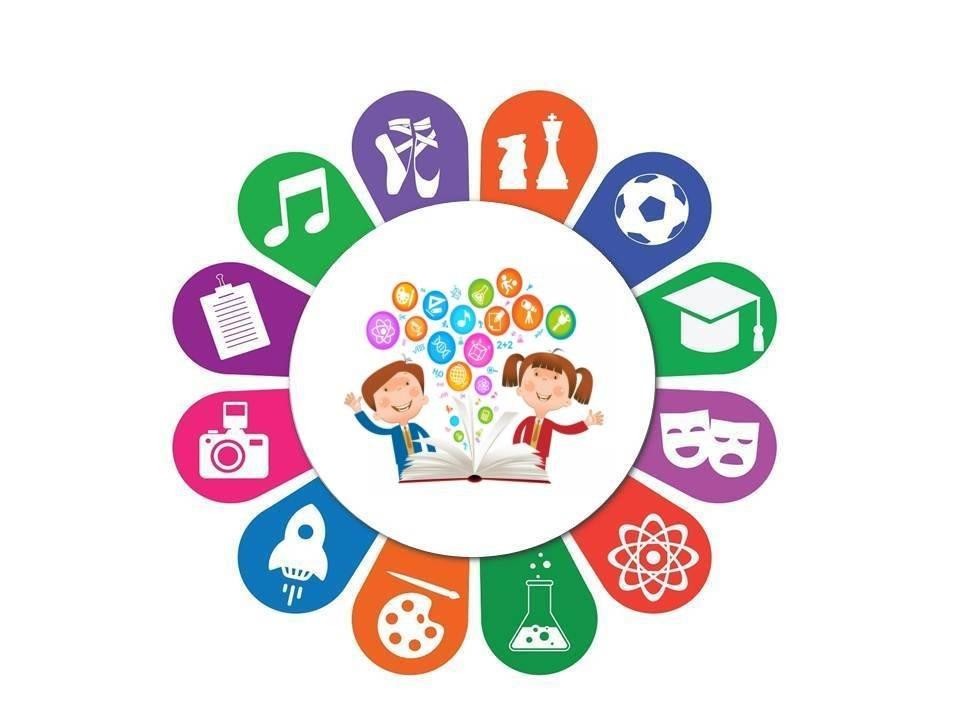 Повышение качества идоступности дополнительного образования детей путем внедрения механизмасоциального сертификата
Директор МУ ДО
«Центр детского творчества г. Пучеж»
Лукичева Н.Н.

Пучеж 2023
Дополнительное образование детей
Сфера дополнительного образования детей стала одним из трёх новых направлений деятельности, по которым с 2023 года формируется социальный заказ на оказание государственных (муниципальных) услуг.
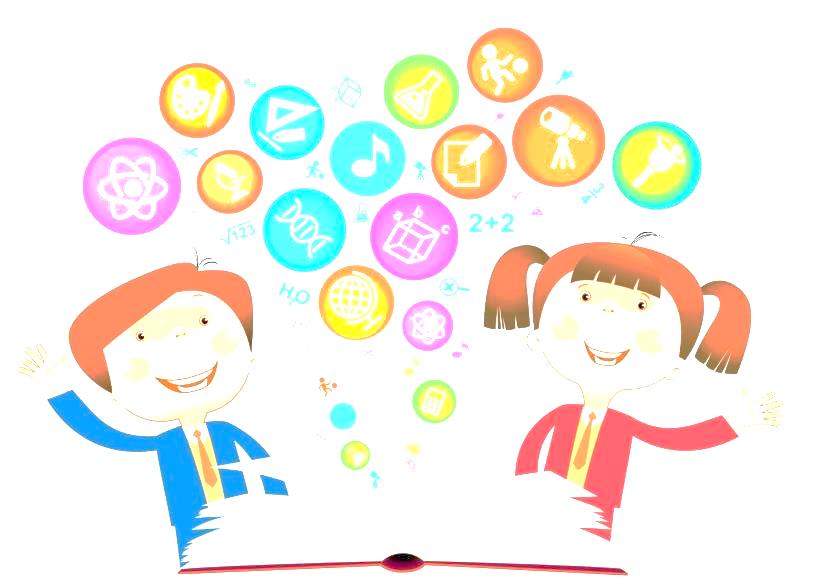 Социальный заказ
Федеральный закон	 от 28.12.2022 № 568-ФЗ "О внесении изменений в отдельные законодательные акты Российской Федерации и признании утратившей силу части 3 статьи 3 Федерального закона "О внесении изменений в отдельные законодательные акты Российской Федерации в связи с принятием Федерального закона "О государственном (муниципальном) социальном заказе на оказание государственных (муниципальных) услуг в социальной сфере".
Цель социального заказа - конкурентоспособность и повышение качества и доступности дополнительного образования.
Сертификат дополнительного образования
Сертификат дополнительного образования
позволяет детям получить дополнительное образование за счет бюджетных средств и выдается в рамках федерального проекта «Успех каждого ребенка» нацпроекта «Образование».
Как применить социальный сертификат
Применить социальный сертификат можно будет только к программам, прошедшим независимую оценку качества и имеющим маркер «доступна оплата сертификатом».
Выбрать и записаться на программу дополнительного образования можно с помощью
АИС «Навигатор дополнительного образования Ивановской области»
https://р37.навигатор.дети/
Портал государственных услуг
https://www.gosuslugi.ru/
Что такое социальный сертификат?
Социальный сертификат является новым механизмом системы персонифицированного финансирования дополнительного образования детей (ПФДО). Получать его могут дети в возрасте от 5 до 18 лет. Воспользоваться им можно будет с 1 сентября 2023 года.
Сертификат представляет собой именную электронную запись (реестровый номер), которую ребенок получает один раз, а действует она до 18 лет (17 лет включительно).
В контексте дополнительного образования детей социальный сертификат выполняет все функции сертификата персфинансирования, который изменился и вырос в социальный сертификат.
Преимущества социального сертификата
Номинал в часах или в рублях. 
Система социального заказа работает с натуральными показателями, поэтому в сертификате будет отражаться либо количество доступных человеко-часов (т.е. занятий), либо количество доступных денежных средств для оплаты программы. Сертификат дает ребенку право на получение конкретного объема занятий.

Преимущество в продлении на следующий год. 
Если ребенок записан на многолетнюю программу, то у него возникает преимущественное право на получение объема часов (либо денежных средств) на сертификат в новом календарном году.
Преимущества социального сертификата
Интеграция с Госуслугами. 
Данные по социальному сертификату будут выведены в личный кабинет родителя на Госуслугах. Можно будет в удобной форме контролировать баланс сертификата и заключенные договора на обучение.
Возможность оплаты части программы.
Если ребенок выбрал несколько программ, количество часов по которым превышает количество часов на сертификате, то родитель может разделить оплату: частично оплатить обучение социальным сертификатом, а оставшуюся часть - за счет собственных средств.
Больше выбор программ. 
Пойти можно не только в государственное учреждение, но и к частнику, т.к. механизмы социального заказа делают участие частных организаций доступнее. Для родителей – это возможность экономии собственных средств.
Социальный заказ
Социальный заказ
Благодарим за внимание